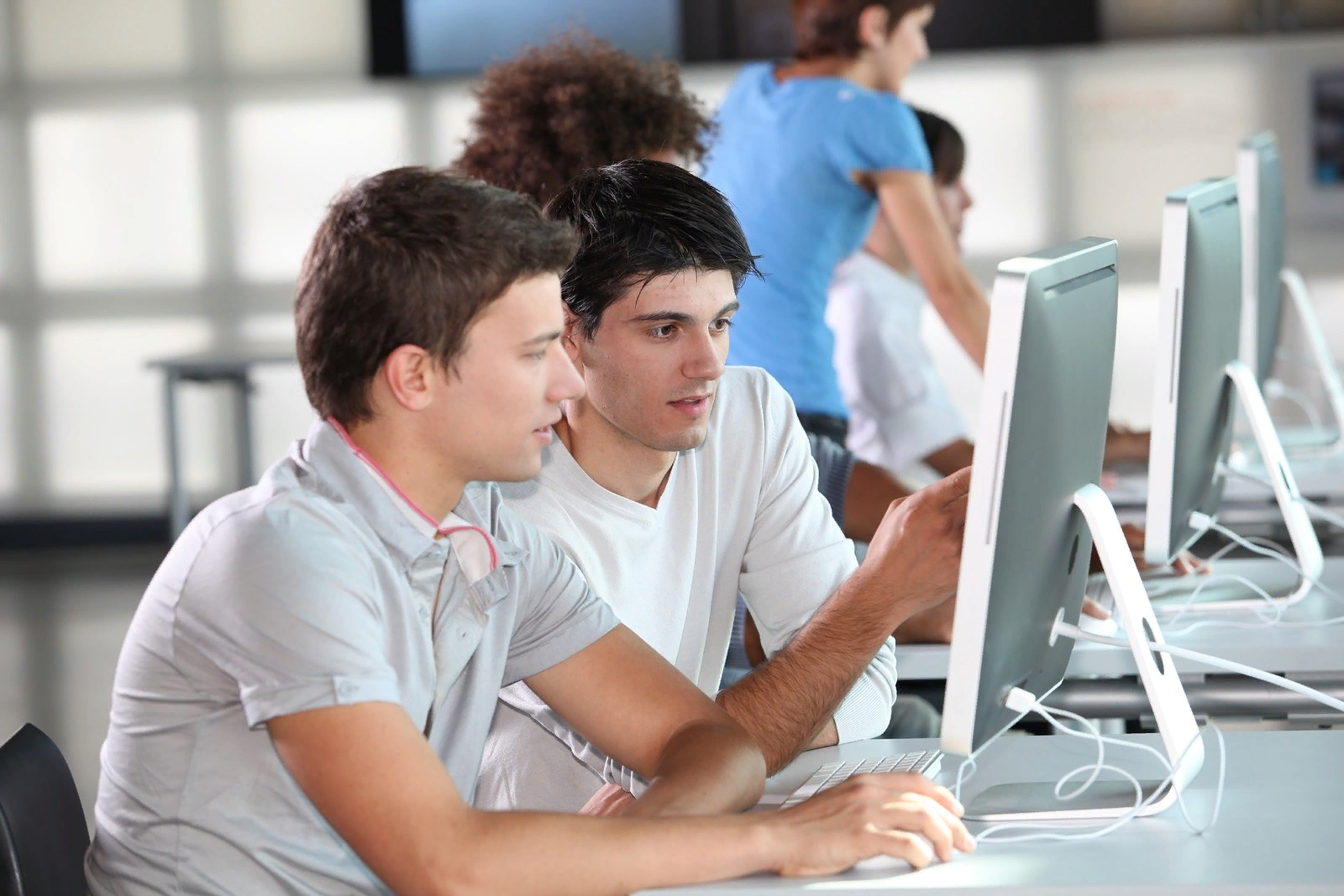 МАГИСТРАТУРА
Направление: Экономика
Бизнес-аналитика
Факультет налогов, аудита и бизнес-анализа
RU
ИНФОРМАЦИЯ О ПОСТУПЛЕНИИ
Количество мест
Стоимость обучения
=15
Бюджетные места
=136 238 ₽
В т.ч. целевая квота = 2
=10
Платные места
скидка до 30%
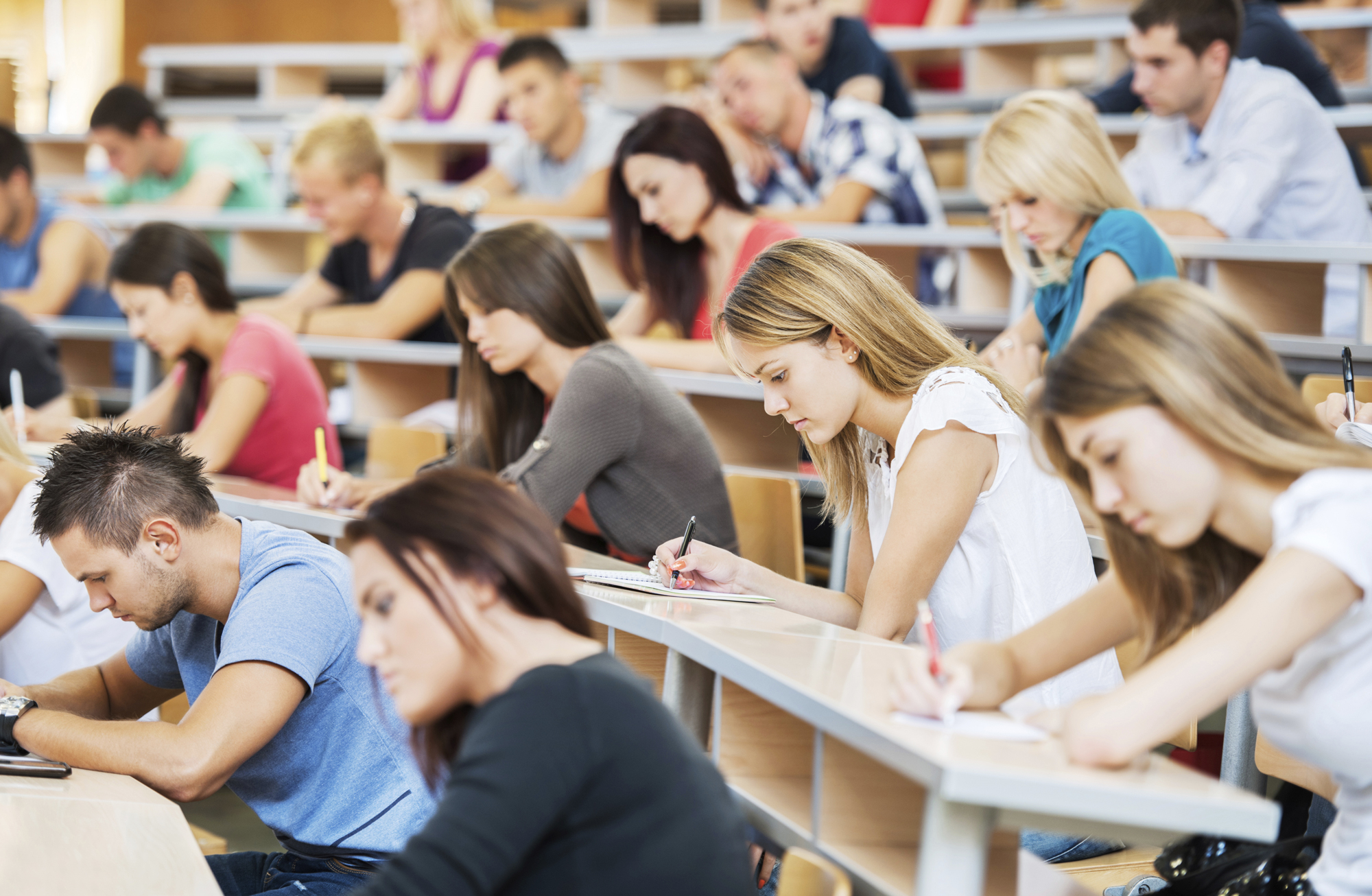 РУКОВОДИТЕЛЬ ПРОГРАММЫ
“
БАРИЛЕНКО 
Владимир Иванович
Магистерская программа «Бизнес-аналитика» - удачный выбор для тех, кто задумывается о своей профессиональной карьере. Бизнес-анализ это новое и очень перспективное направление практической экономической работы и научных исследований. Он позволяет обоснованно управлять изменениями бизнеса, инициировать инновации, создавать условия долгосрочного устойчивого развития.Бизнес-аналитики остро востребованы современным рынком труда. Программа успешно прошла профессионально-общественную аккредитацию.
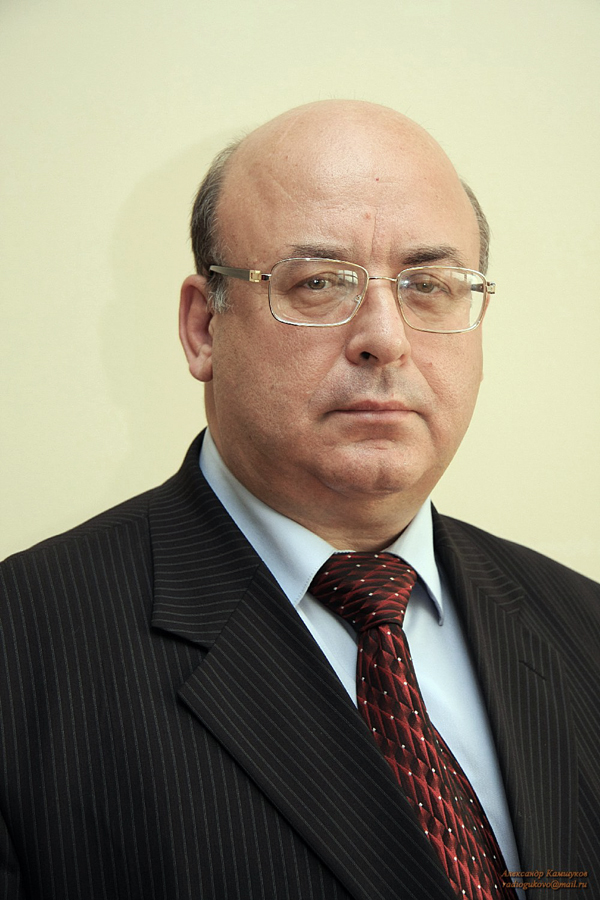 Доктор экономических наук, профессор.Один из основателей отечественной научной школы бизнес-анализа, член Международного института бизнес-анализа, руководитель группы разработчиков профессионального стандарта «Бизнес-аналитик»
Научный руководитель магистерской программы
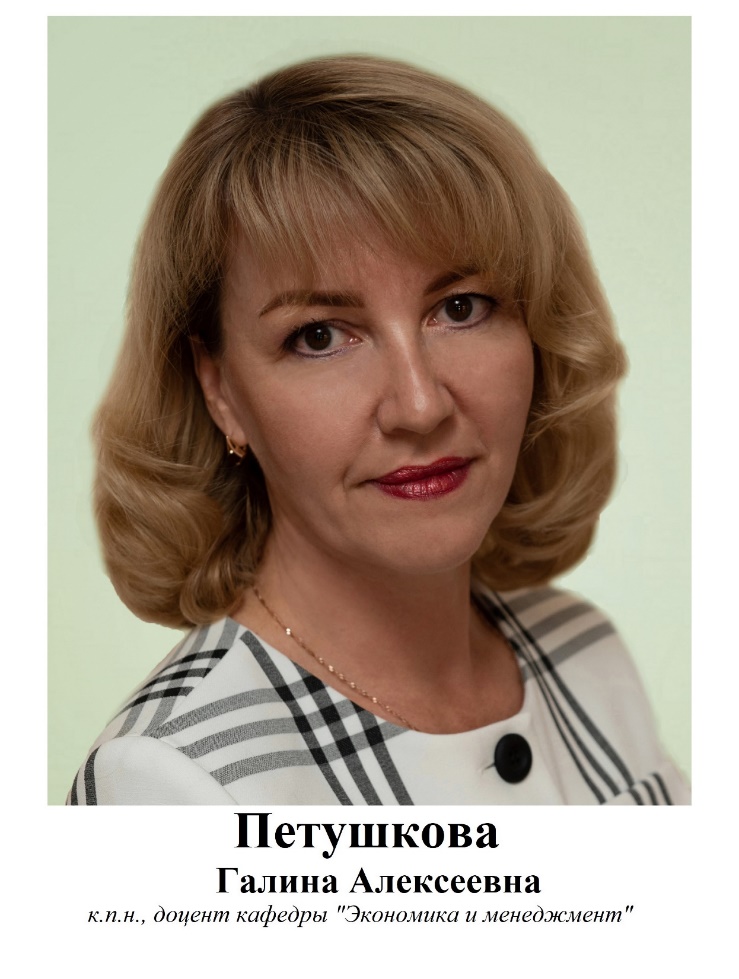 Хроменкова  Галина Алексеевна
Кандидат педагогических наук, доцент. Доцент кафедры «Экономика и менеджмент» Смоленского филиала Финуниверситета
После окончания программы выпускники смогут:
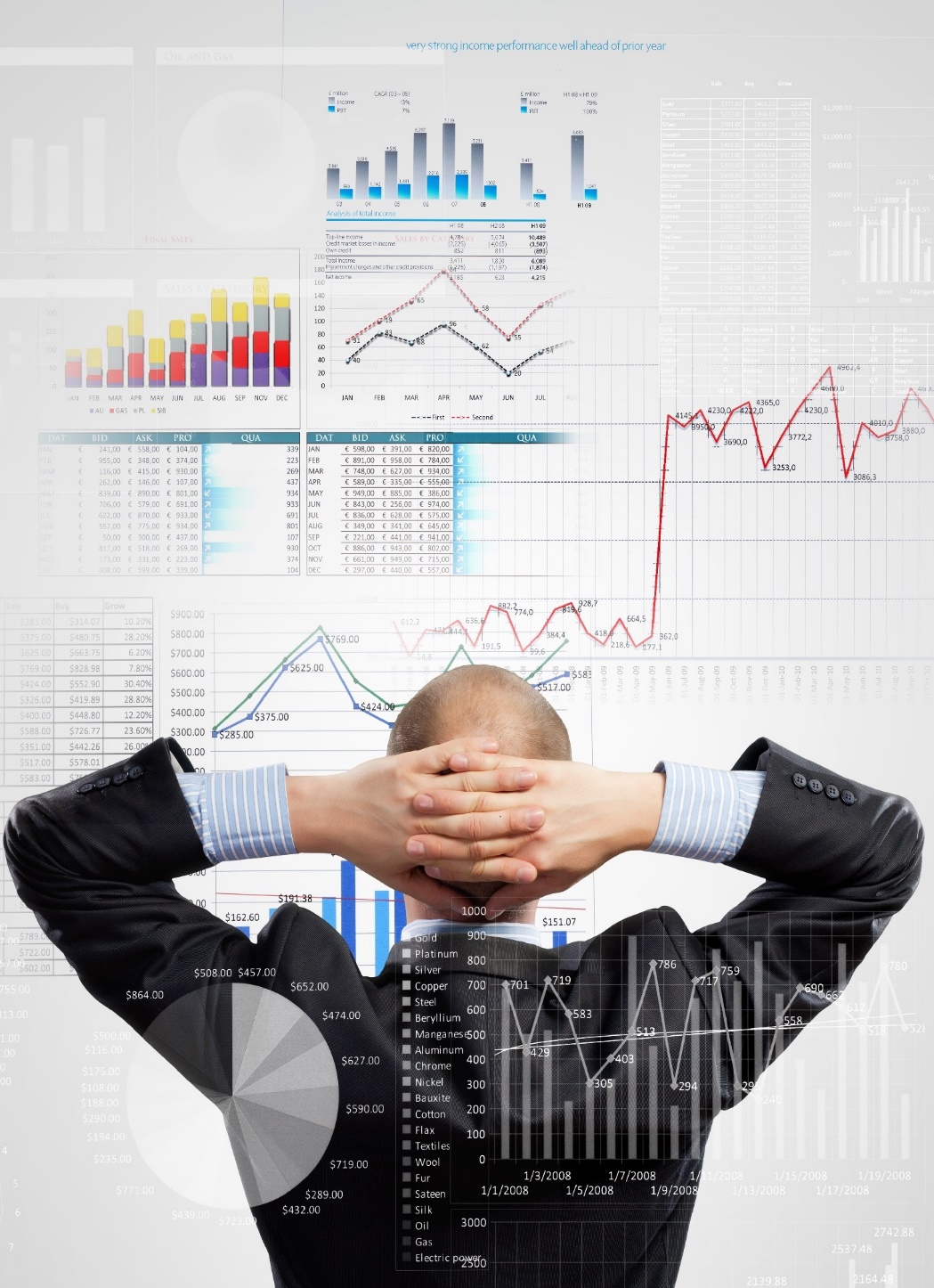 Дисциплины программы
Преимущества программы
1.



2.



3.
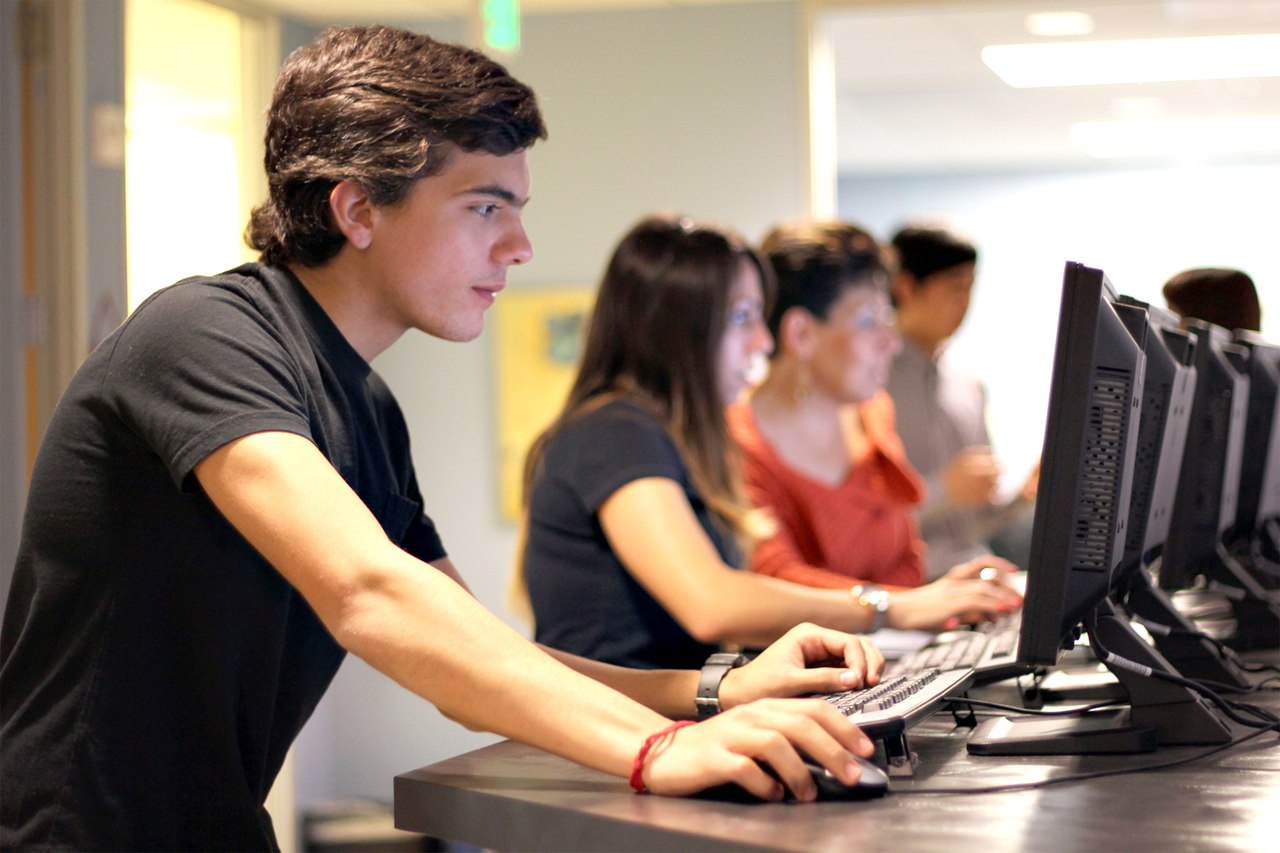 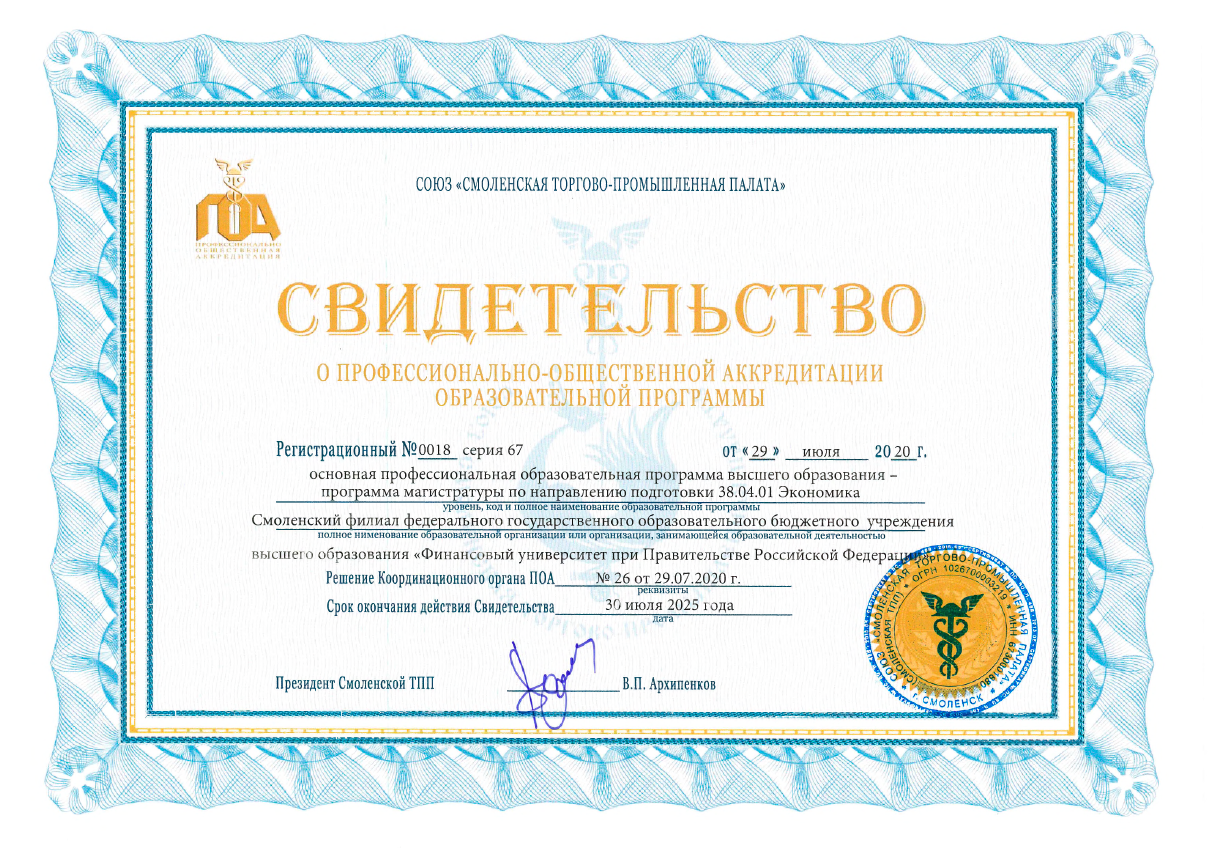 Общественная аккредитация и признание
СОЮЗ «Смоленская торгово-промышленная палата»
Работодатели и партнеры:
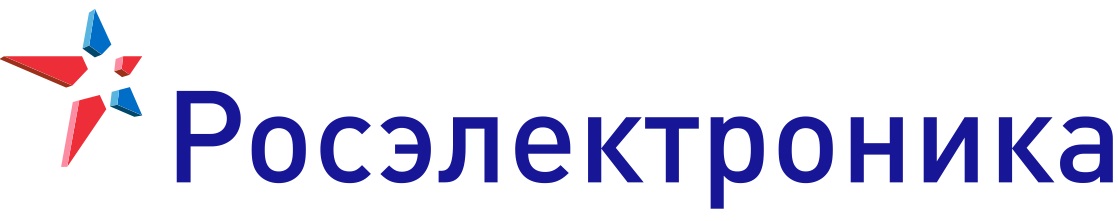 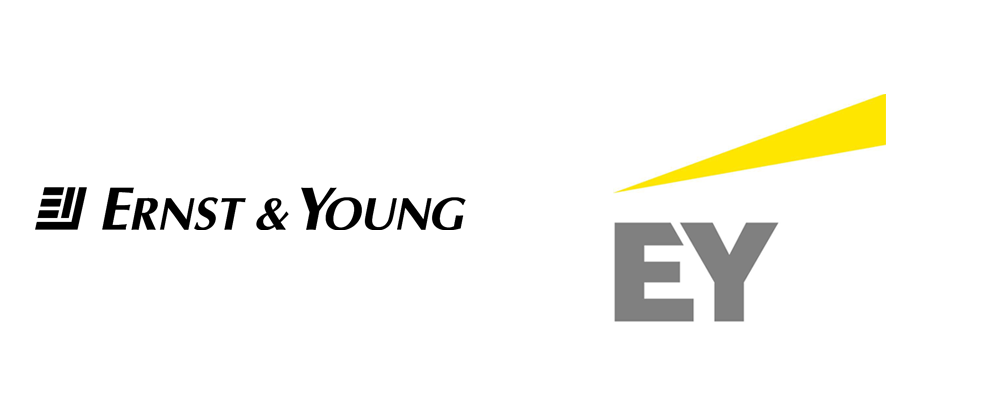 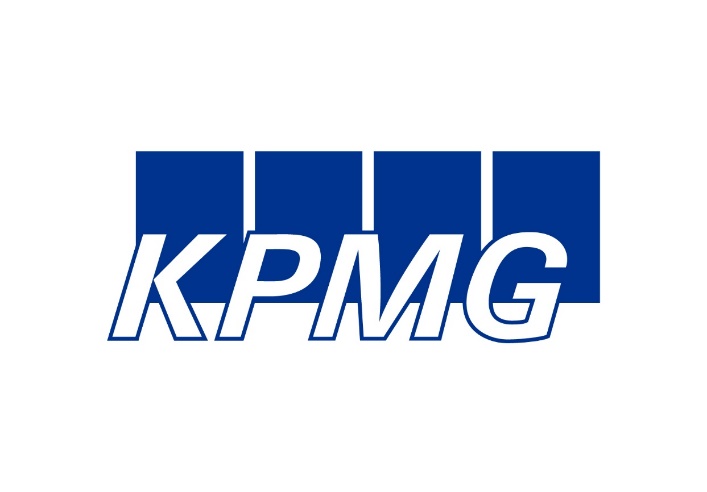 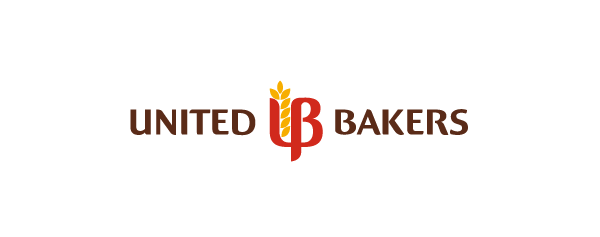 Работодатели и партнеры:
Как поступить:
Почему абитуриенты выбирают наш ВУЗ?
Финансовый университет при Правительстве Российской Федерации – один из ведущих государственных вузов со 104-летней историей, который стабильно входит в ТОП-10 вузов страны и является главной кузницей управленческих кадров для органов государственной власти, банков, финансовых, страховых и аудиторских компаний. Выпускники вуза входят в пятерку самых востребованных среди работодателей!
Статус Финансового университета – это гарантия высокого качества образования, широкий выбор программ по самым востребованным направлениям, экспертный уровень преподавательского состава, практика в самых успешных компаниях и возможность параллельно обучаться на международных программах. Большой успех начинается с большой мечты. Осуществить ее возможно, если ты поступишь в Финуниверситет!
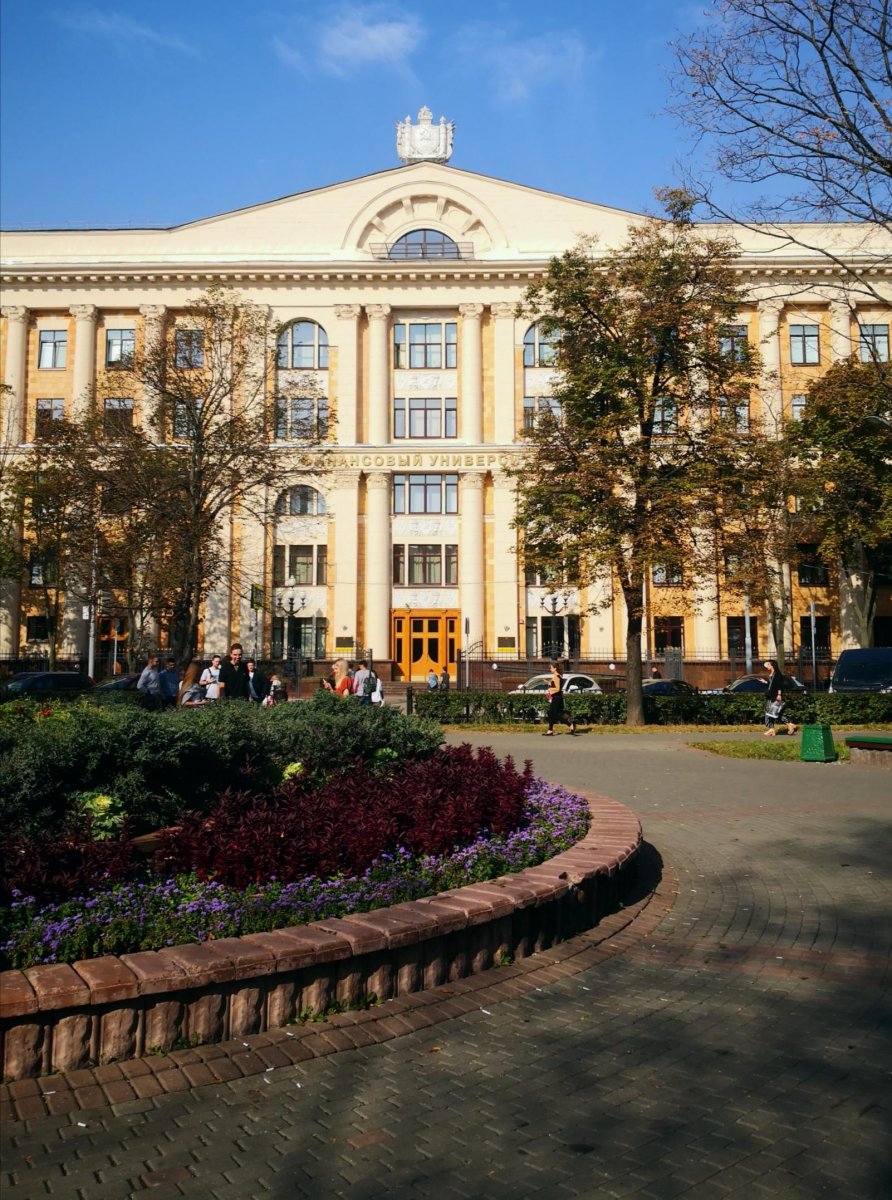 Наши контакты